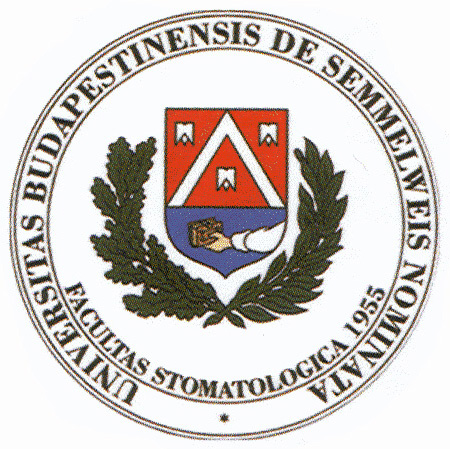 Dental hard tissue discolouration . Etiology and treatment
2014.04.28.
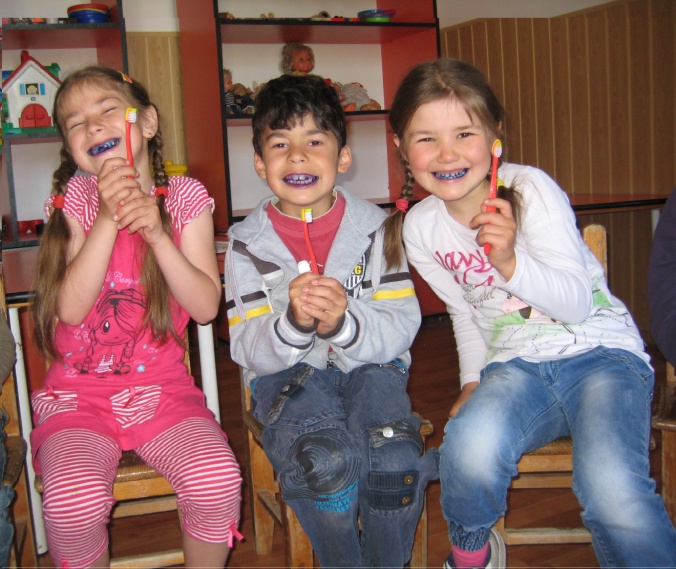 Dr. Déri Katalin
Tooth discolouration
primary / permanent teeth
	enamel / dentin
	several possible causes
	during development / after eruption
Tooth discolouration
Internal cause
(intrinsic)
Developing before /meanwhile/after eruption
External cause
(extrinsic)
Enviromental factors
Can be removed
Extrinsic discolourations
Non metallic stains :
Tea, coffee, red wine, colourful fruits, tobacco, curry, saffron, soya sauce, fruit juice, candies, food containing clorophyll , mouthwashes containing chlorhexidine
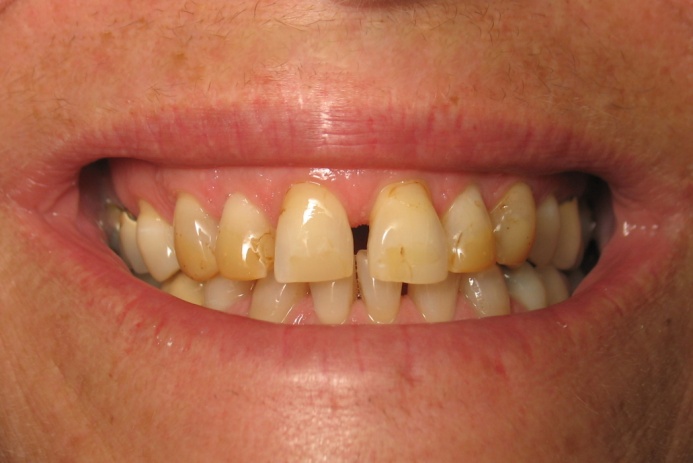 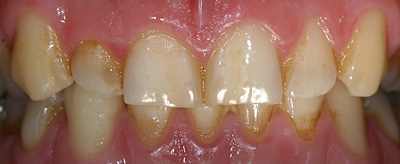 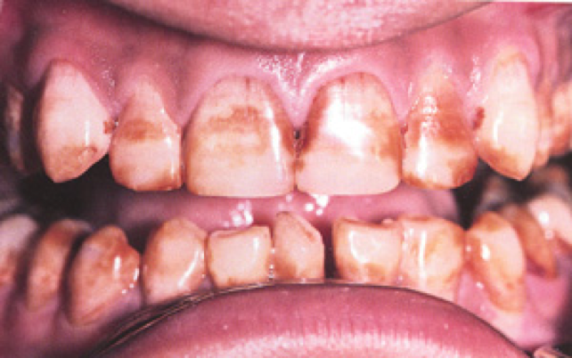 Extrinsic discolourations
Non metallic stains :
Tea, coffee, red wine, colourful fruits, tobacco, curry, saffron, soya sauce, fruit juice, candies, food containing clorophyll , mouthwashes containing chlorhexidine
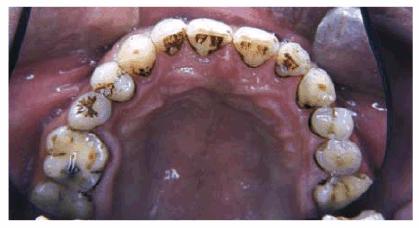 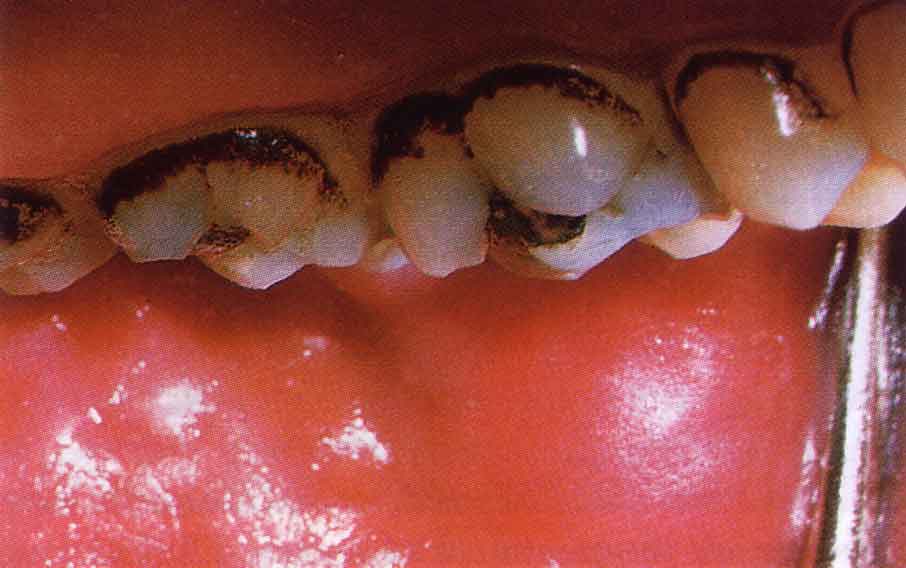 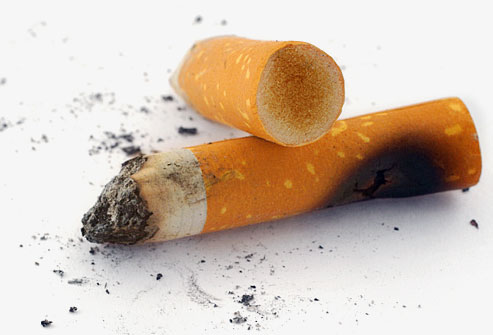 Extrinsic discolourations
Non metallic stains :
Tea, coffee, red wine, colourful fruits, tobacco, curry, saffron, soya sauce, fruit juice, candies, food containing clorophyll , mouthwashes containing chlorhexidine
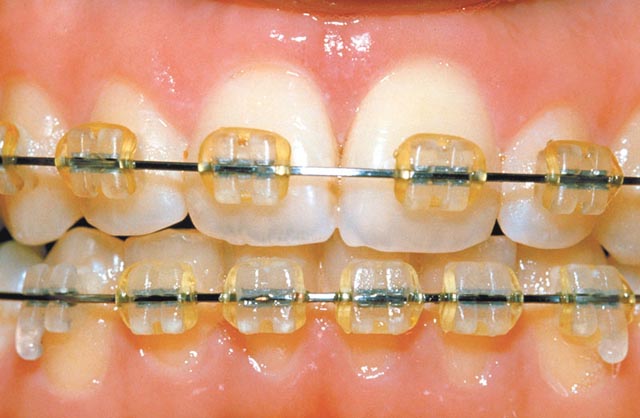 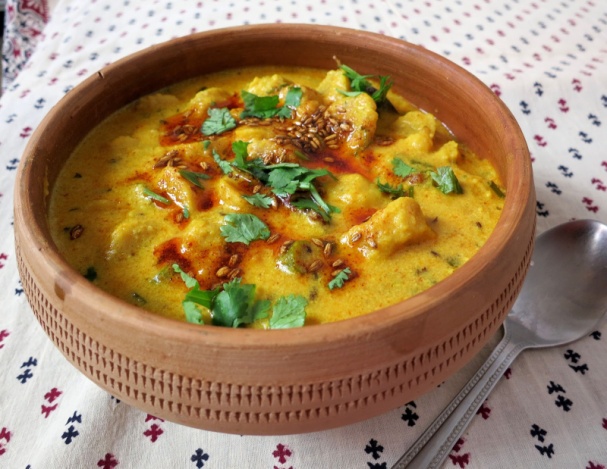 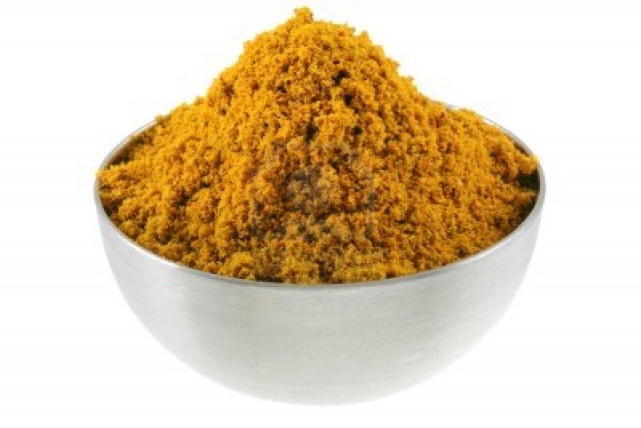 Extrinsic discolourations
Non metallic stains:
Tea, coffee, red wine, colourful fruits, tobacco, curry, saffron, soya sauce, fruit juice, candies, food containing clorophyll , mouthwashes containing chlorhexidine
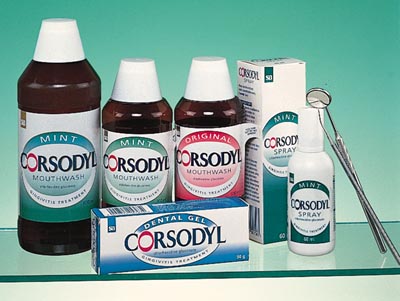 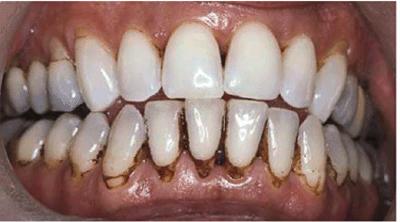 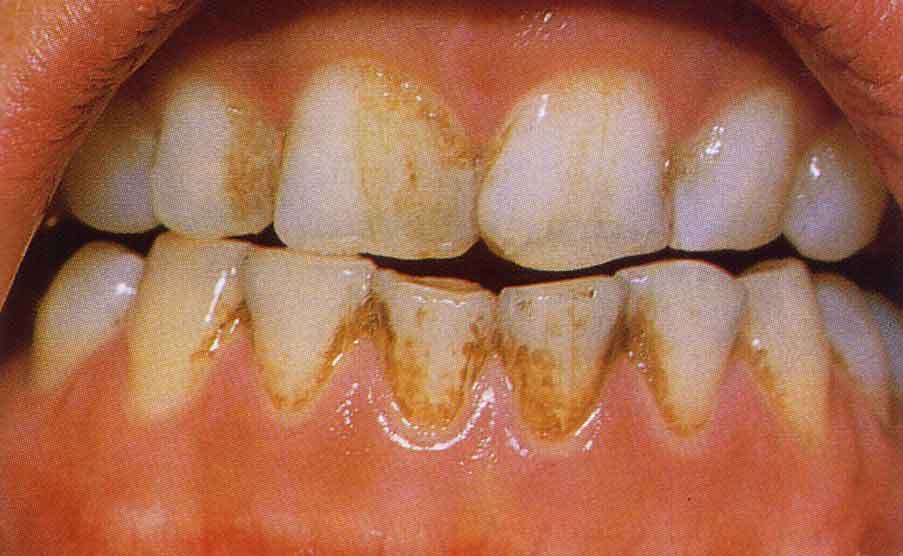 Extrinsic discolourations
Non metallic stains :
Gram-positive bacteria- Bacteroides Melaninogenicus
Black stain in a line in parallel with the gingiva
Hydrogen sulphide  Iron sulphide (black)
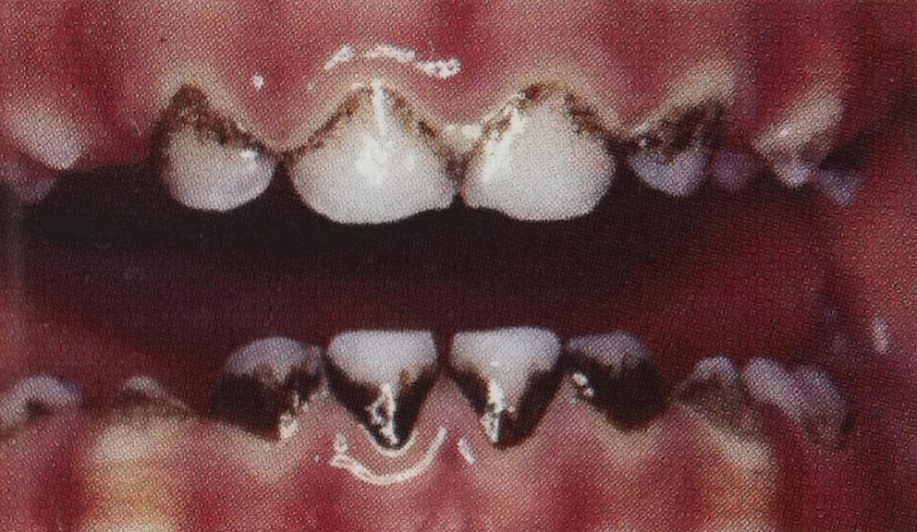 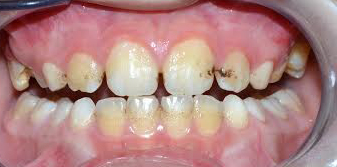 Extrinsic discolourations
Non metallic stains :
Chromogenic bacteria- Serratia Marcescens
Presence of the bacteria + Amoxicillin (long term)  extrinsic factor
Presence of the bacteria during tooth development  intrinsic factor
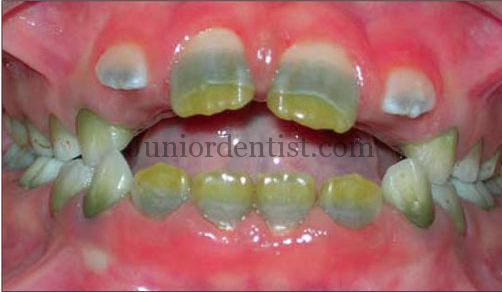 Extrinsic discolorations
Non metallic stains:
Greenish discoloration 
poor oral hygiene→bacteria+inflamed bleeding gingiva (hemoglobin)
Orange discoloration 
Labial surface of anterior teeth
Unknown origin
Extrinsic discolourations
Metallic stains - factors:
Rare in childhood
Environmental  factors 
water-, air pollution
Mouthwashes containing metals 
Zinc, Stannous fluoride
 Medication containing iron
Metallic stains
Iron, magnesium, silver– black pigmentation
Mercury  –grey or green pigmentation
Lead – grey pigmentation
Copper  – brown or green pigmentation
Bromides – brown pigmentation
Nickel – green pigmentation
Cadmium – yellow pigmentation
Potassium  – violet pigmentation
External (extrinsic) discolourations
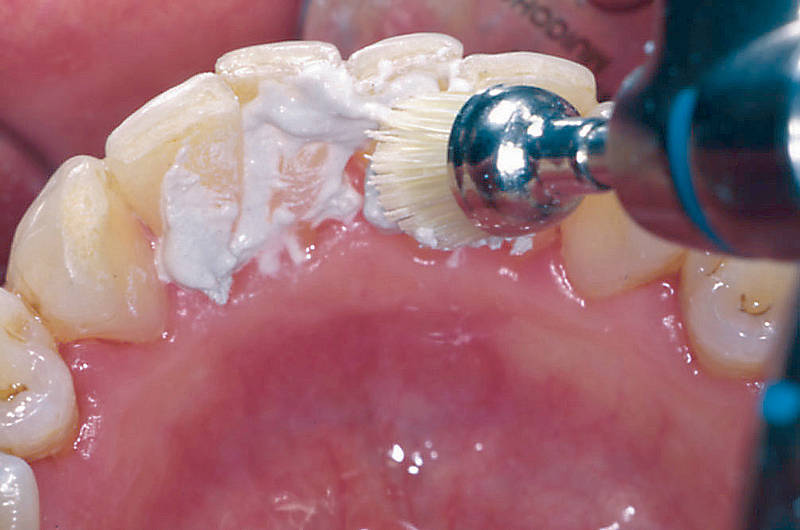 Therapy:
Scaling
Polishing
Improving oral hygiene
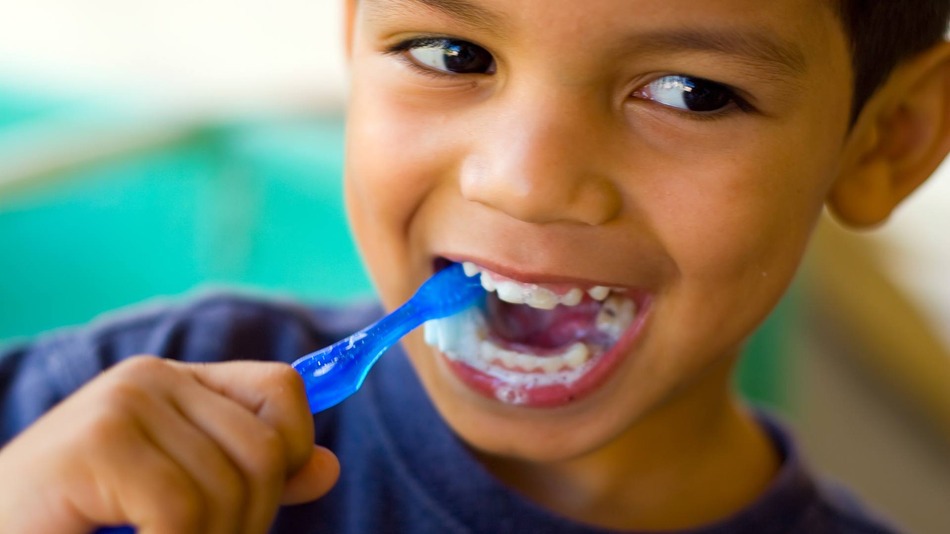 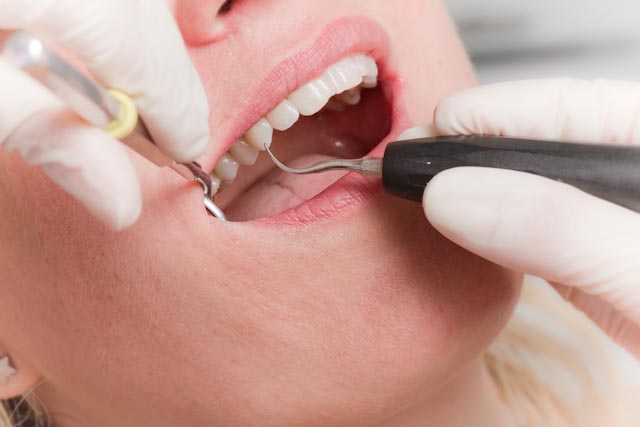 Internal (intrinsic) discolourations
Discolourations developed before /during eruption
Turner-tooth
Tetracycline caused discolouration
Fluorosis
MIH
Neonatal hyperbilirubinaemia
Erythroblastosis foetalis
Porphyria
Amelogenesis Imperfecta
Dentinogenesis Imperfecta
Thalassaemia
Turner-tooth
Formal and structural anomaly of the germ of permanent incisor /canine/premolar
Causes: 
Periapical inflammation of the primary tooth close to the developing germ

Traumatic injuries of primary incisors (intrusion)
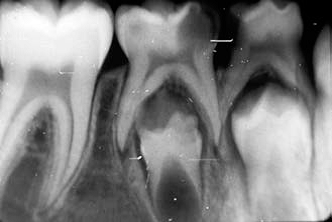 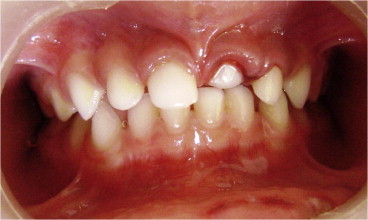 Turner-tooth
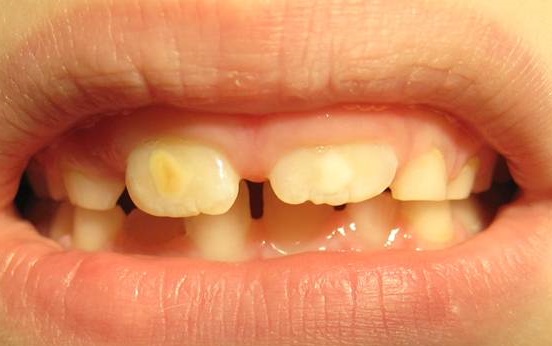 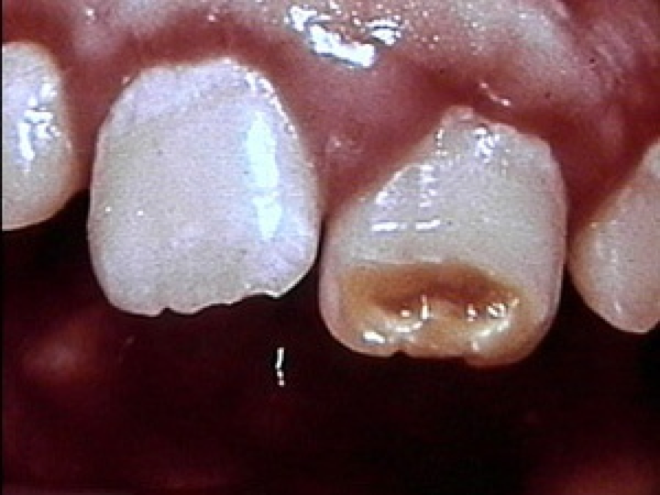 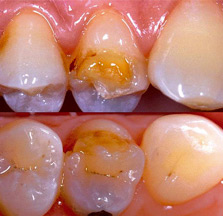 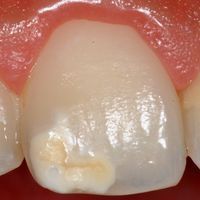 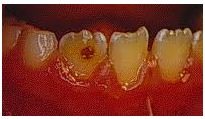 Tetracycline caused discolouration
Tetracycline  medication in the second half of the pregnancy striped discolouration of primary and permanent teeth
Tetracyclin medication under the age of 8  primary and permanent teeth discolouration
Higher dosage more severe discolouration
Binds to Ca-, Mg-, Fe-, Al-  chelates
High dose→hypoplasia
Light  enhances the discolouration
No tetracycline during pregnancy and under the age of 8!!!
Tetracycline caused discolourations
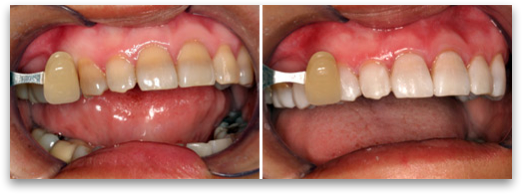 Stages :
Light yellowish brownish greyish discolouration → can be bleached easily
More intensive discolouration→ can be bleached
Dark yellow/grey/bluish striped discolouration→ hardly can be bleached
Tetracyclin caused discolouration
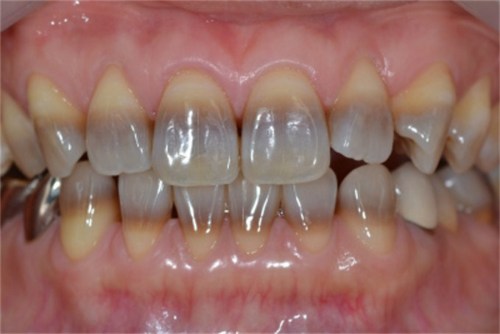 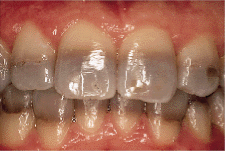 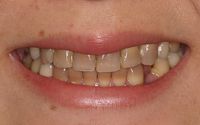 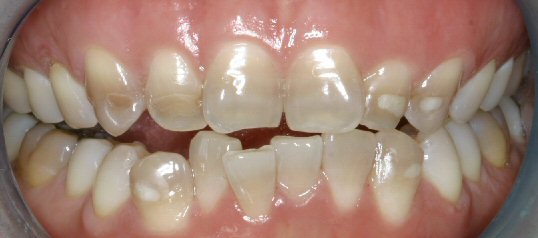 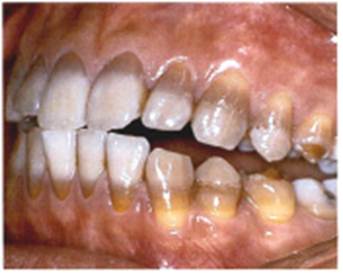 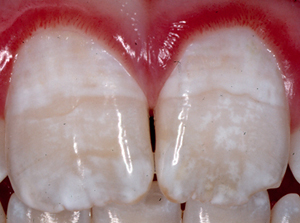 Fluorosis
Functional anomaly of ameloblasts, developing during tooth development because of too much fluoride intake
Anomaly of:
Enamel crystallization
Enamel development
Enamel maturation
Severity depends on:
Amount of absorbed fluoride
Time of exposition
Stage of tooth development
Individual sensitivity
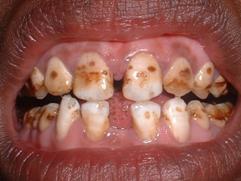 Fluorosis
Stages depending on the fluoride content of the water
Mild: 2 ppm
Medium: 3-5 ppm
Severe: 5-6 ppm
2
1
3
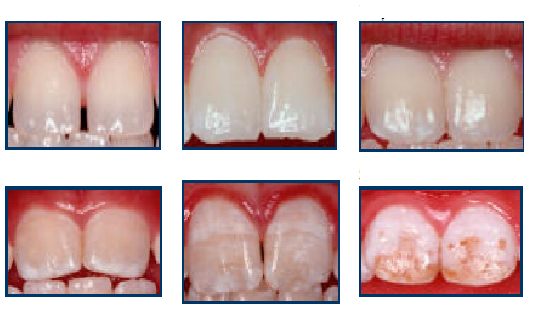 Normal
At issue
Very mild
Mild
Medium
Severe
5
4
6
Fluorosis
Causes:
Toothpastes  fluoride content and amount  should based on the age
Some food: mushroom, seafood
Mineral water , black tea
Fluoride medication
Amoxicillin  increases the risk of fluorosis 2,5 x
1
2
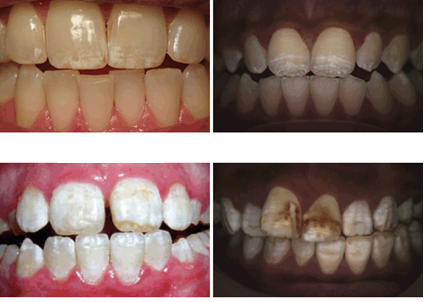 Very mild 
Mild
Medium 
Severe
3
4
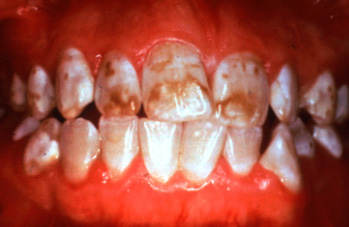 Fluorosis
Therapy:
Microabrasion
Remineralisation
Regular check -ups
Conservative or prosthodontic treatment
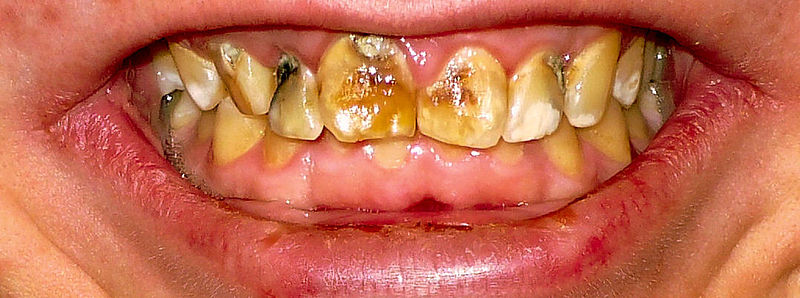 Molar and incisor hypoplasia (MIH)
Anomaly of enamel matrix development
Symmetric anomaly of teeth developing at the same time ( first molar-first incisor)
Molars: 
 yellowish colour, 
 irregular shape,  
 underdeveloped cusps, 
 no visible enamel right 		after eruption

Incisors : 
  brownish –yellowish inciso-labial surface
 lack of enamel
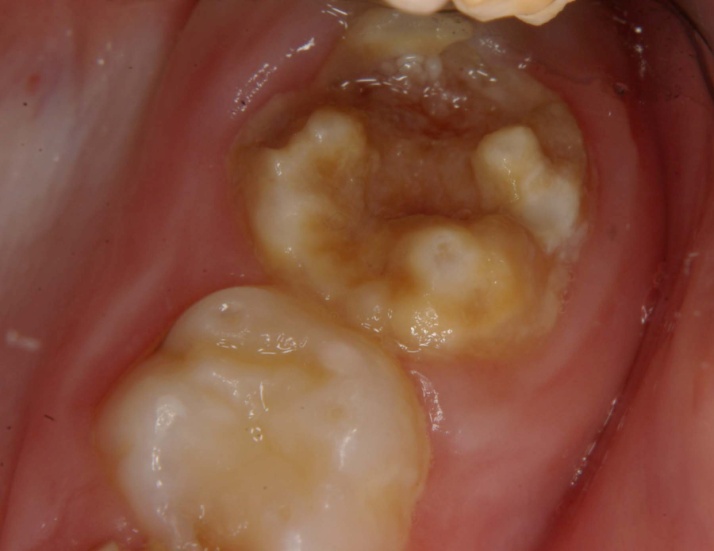 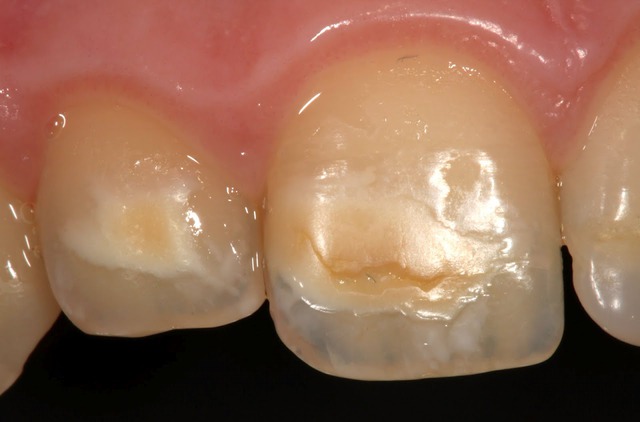 Molar and incisor hypoplasia (MIH)
Definitive cause: unknown
Possible causes: 
malnutrition
Celiac disease
Neonatal hypoxia, 
Acute absorption disorders, urinary infections, asthma bronchiale, otitis media, scarlate fever ,parotitis, chemotherapy, antibiotics
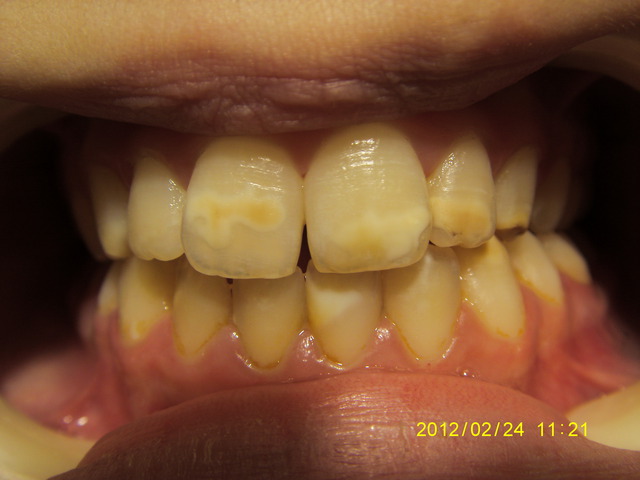 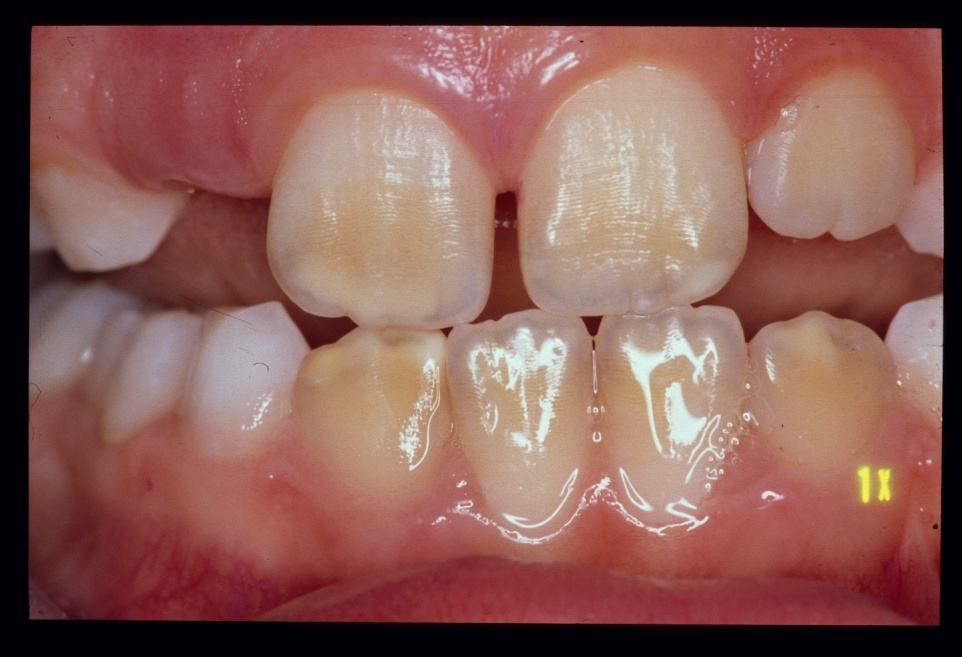 Molar and incisor hypoplasia (MIH)
Therapy:
Temporary – glass ionomer or compomer build-up

Definitive – prosthodontic therapy
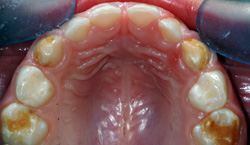 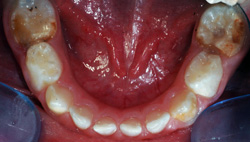 Neonatal hyperbilirubinaemia
Bilirubin biliverdin   subsides in the enamel /dentin of developing primary teeth
Greenish-greyish teeth
Can be lighter in time
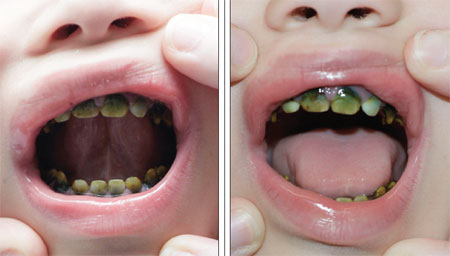 Erythroblastosis foetalis
Rh factor incompatibility in new-borns  haemolysis  haemosiderindentinbrownish/bluish/greenish discolouration
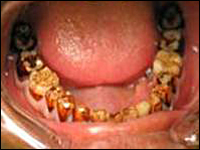 Porphyria
Hereditary disorder of haemoglobin metabolism
Primary and permanent teeth
Redish –brownish tooth discolouration that  turns violet for ultraviolet light
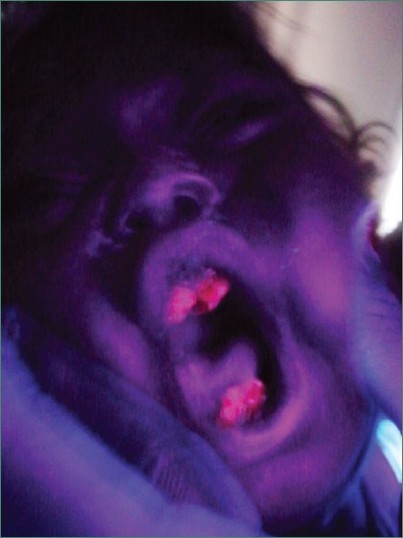 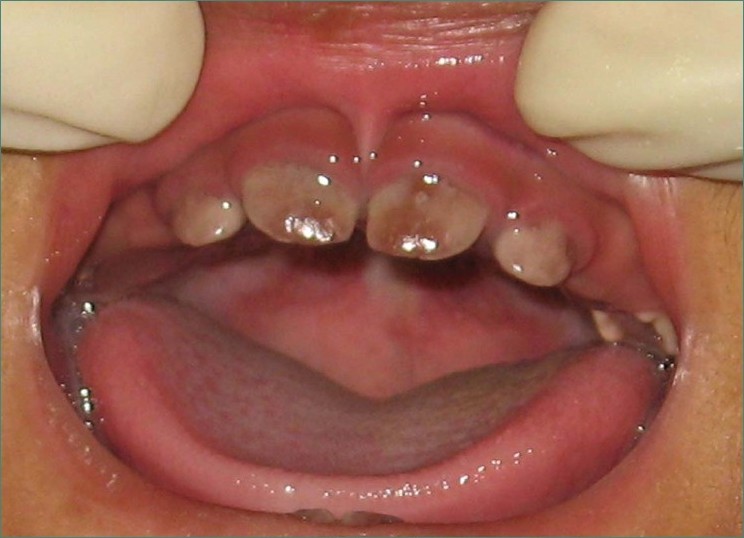 Amelogenesis imperfecta
Hereditary disease
Disorder of enamel formation
Normal dentin structure
3 types:
Hypoplastic type
Hypocalcification type
Hypomatured type
Amelogenesis imperfecta
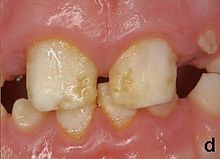 Hypoplastic type
Disorder of organic matrix formation of the enamel
Enamel is thin , discoloured, fast abrasion ,pits on the surface 
 Small amount of enamel no contact points
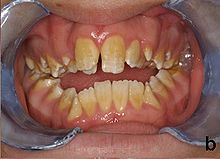 Amelogenesis imperfecta
Hypocalcification type
Thickness of the enamel: normal or thinner
Fragile, soft
Discolouration: opaque-yellow-brown
Disorder of crystallization of the organic matrix of the enamel
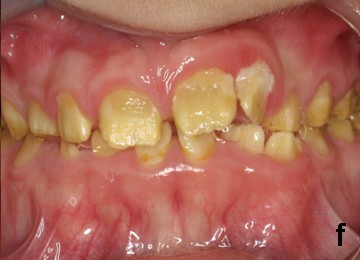 Amelogenesis imperfecta
Hypomatured type
Disorder of maturation of the crystallized enamel matrix
 Fragile , removable enamel
Tooth colour: white, yellow, brown
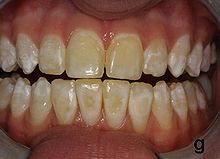 Amelogenesis imperfecta
Enamel disorder higher risk for caries 
Higher sensitivity for heat and cold
Therapy:
improving oral hygiene
preventive treatments
conservative/prosthodontic treatment
Dentinogenesis imperfecta
Hereditary developmental disturbance  of dentin
Poor quality dentindiscoloured teeth, enamel breaks easily
Dentin not covered with enamelabrasion, caries
In primary dentition - more frequent
Teeth are redish-brownish-bluish
3 types
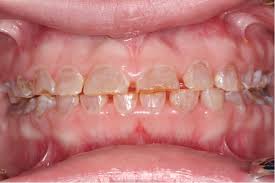 Dentinogenesis imperfecta
I. type – accompanied by osteogenesis imperfecta, the pulp chamber is smaller than normal
II. type – no bone defect, only the dentin is involved, pulp chamber is smaller than normal
III. (Brandywine) type – most severe , pulp chamber is big, can be reached easily, short roots, round apex
Dentinogenesis imperfecta
Father’s teeth
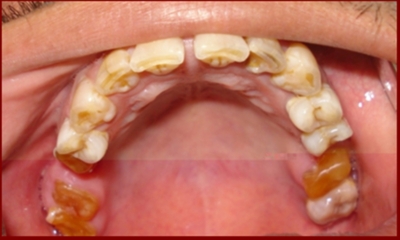 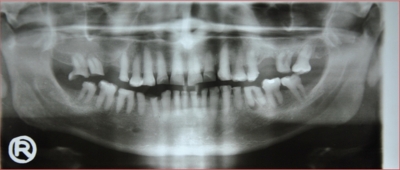 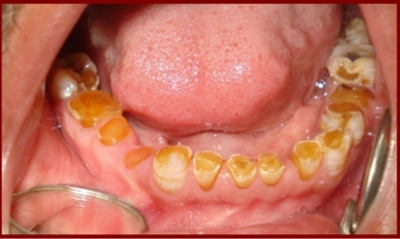 B Neeti. Dentinogenesis Imperfecta – “A Hereditary Developmental Disturbance of Dentin”. The Internet Journal of Pediatrics and Neonatology. 2010 Volume 13 Number 1.
Dentinogenesis imperfecta
Son’s teeth
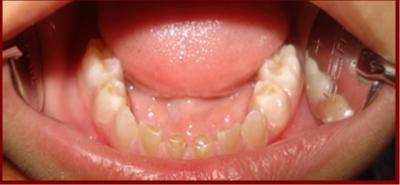 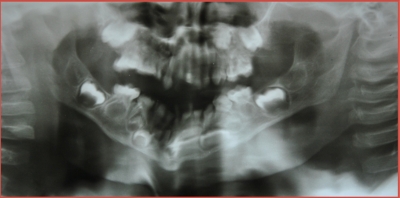 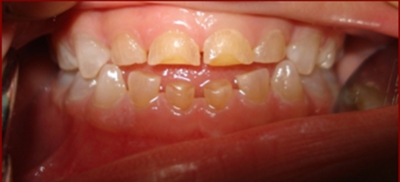 B Neeti. Dentinogenesis Imperfecta – “A Hereditary Developmental Disturbance of Dentin”. The Internet Journal of Pediatrics and Neonatology. 2010 Volume 13 Number 1.
Dentinogenesis imperfecta
Therapy:
Main problem: abrasion, caries functional and esthetic issues conservative or prosthodontic treatment
Thalassaemia
Hereditary (autosomal ,recessive) haemolytic anaemia

Bluish –brownish-greenish discolouration
Internal (intrinsic) discolourations
Developed after eruption
Necrosis (gangraena)
Traumatic injuries caused discolouration
Pulp resorption
Internal granuloma
Chemicals caused discolouration
Necrosis (gangraena)
Necrotized pulp tissue degeneration discolouration
Therapy:
    RCT, bleaching / extraction
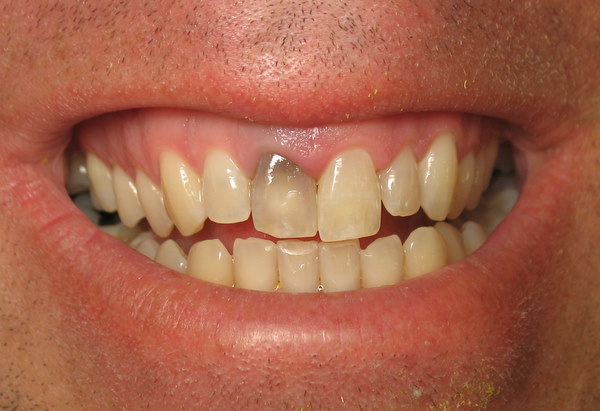 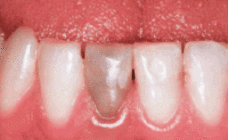 Discolouration caused by trauma
Traumableeding in the pulp chamberpink discolouration can heal spontaneously
More severe cases necrosis greyish/brownish
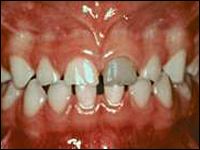 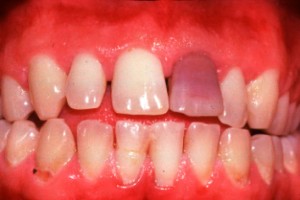 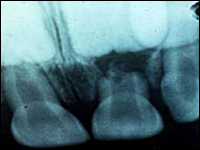 Discolouration caused by trauma
Therapy:
   RCT, bleaching
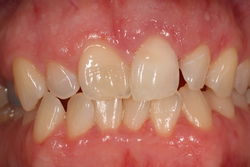 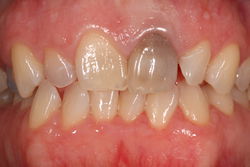 Internal resorption of the pulp
Trauma secondary, tertiary dentinogenesis in the pulp chamber
Pulp chamber obstruction 
Yellowish/ivory discolouration
Vitality kept
Therapy: primary teeth – no need for therapy, permanent teeth – bleaching (age!)
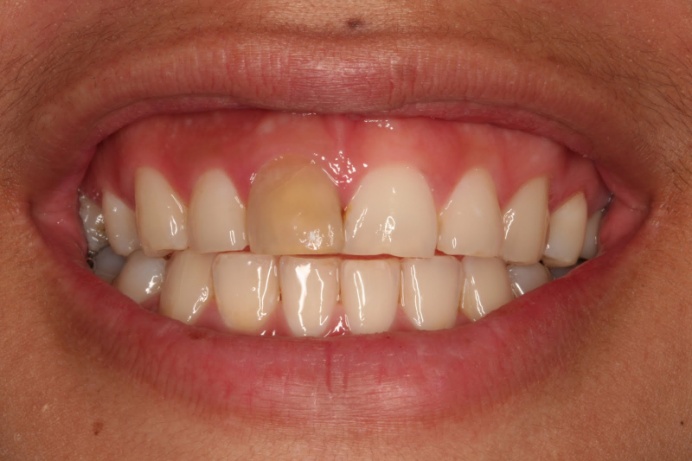 Internal granuloma
Traumadislocated toothinternal granuloma
Chronic inflammation of the pulp tissues widening in a circle within the pulp chamber
Violet-pink discolouration
Spontaneous crown fracture
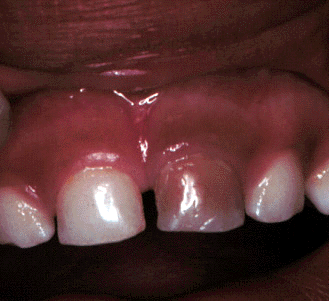 Internal discolourations caused by chemicals
Dental materials
E.g.: amalgam, N2, Endomethason, AH, iodoform-based sealer, Ledermix
Therapy: 
Primary– no treatment
Permanent- bleaching (age!)
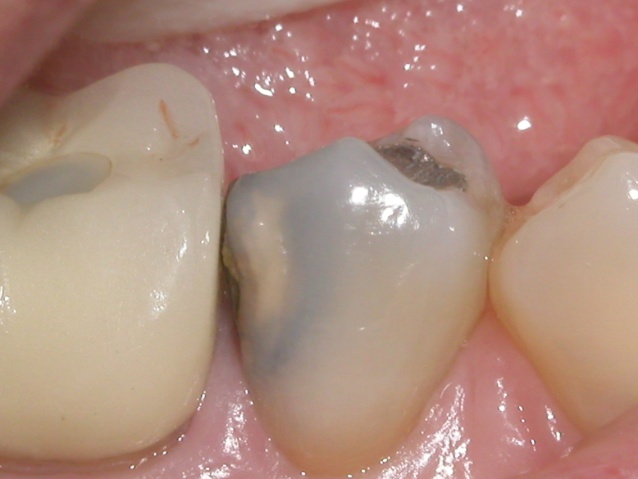 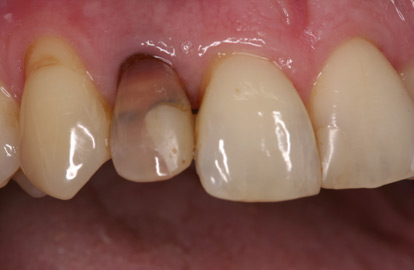 Thank you for your attention!!! 				